Планета «Уран»
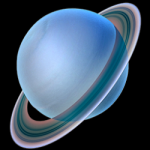 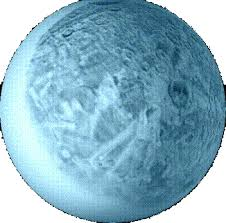 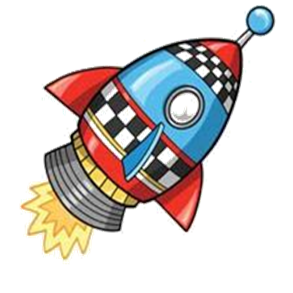 Как на-зы-ва-ет-ся эта пла-не-та?
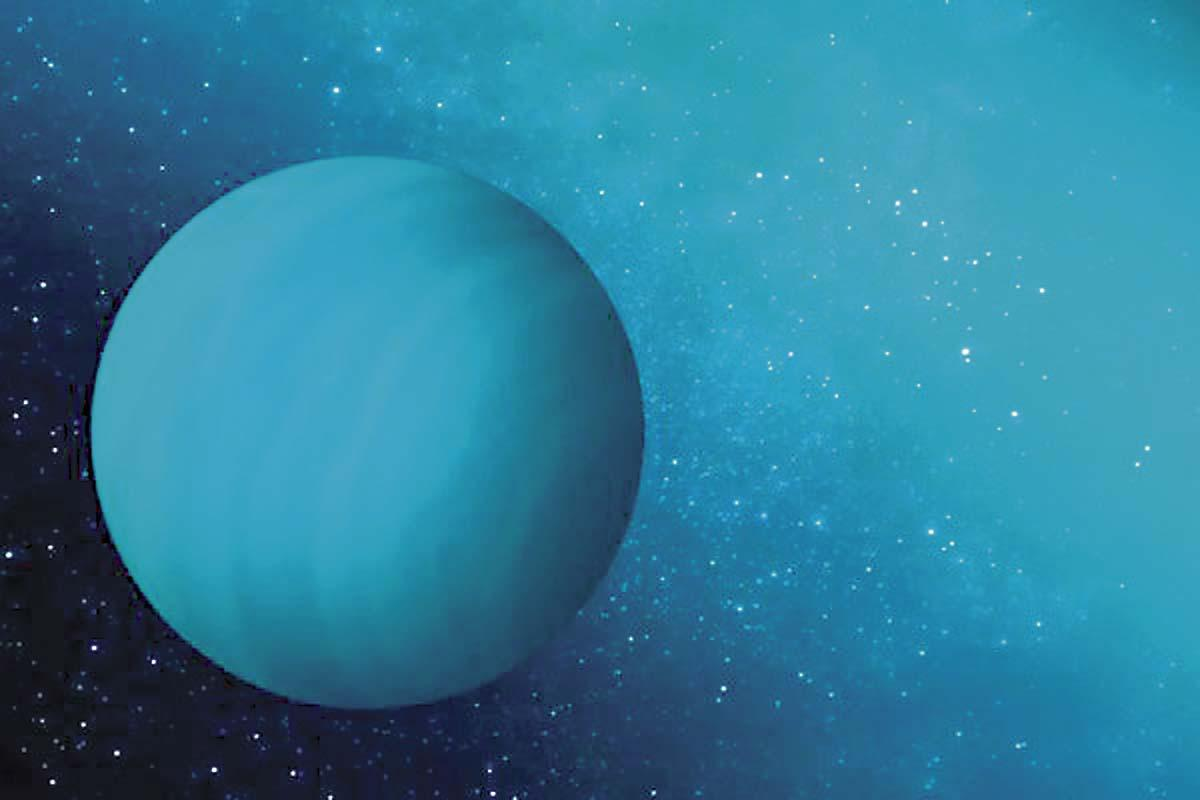 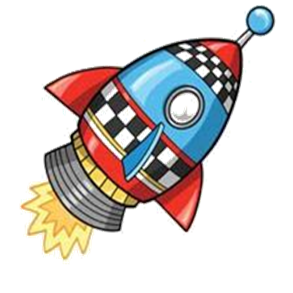 Уран
В че-сть ка-ко-го бо-га бы-ла на-зва-на пла-не-та Уран?
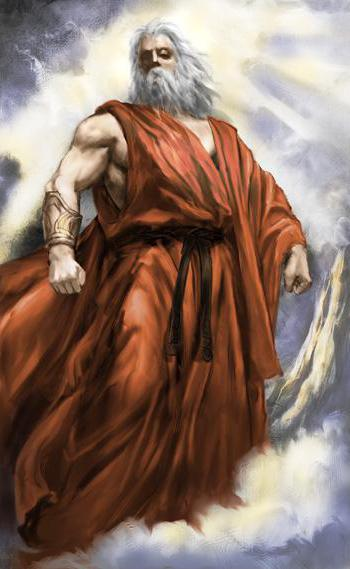 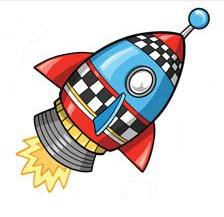 Планета названа в честь Урана – бога неба в Древней Греции.
Най-ди пла-не-ту «Уран»
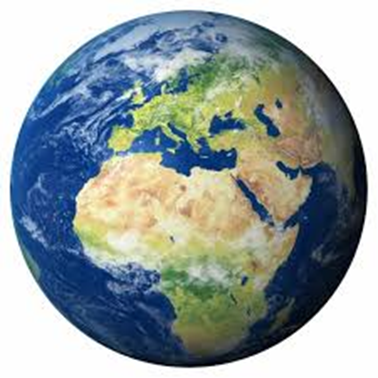 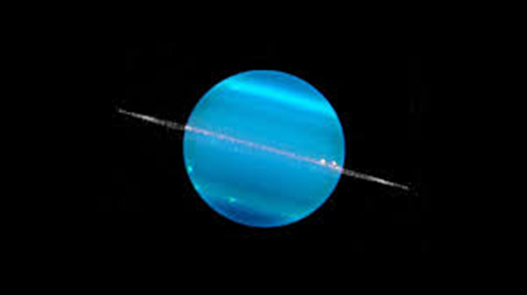 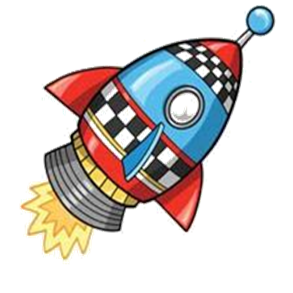 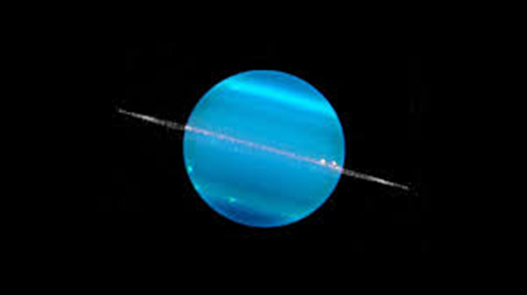 Правильно!
Ка-кая по уда-лё-нно-сти  от Со-лн-ца пла-не-та Уран?
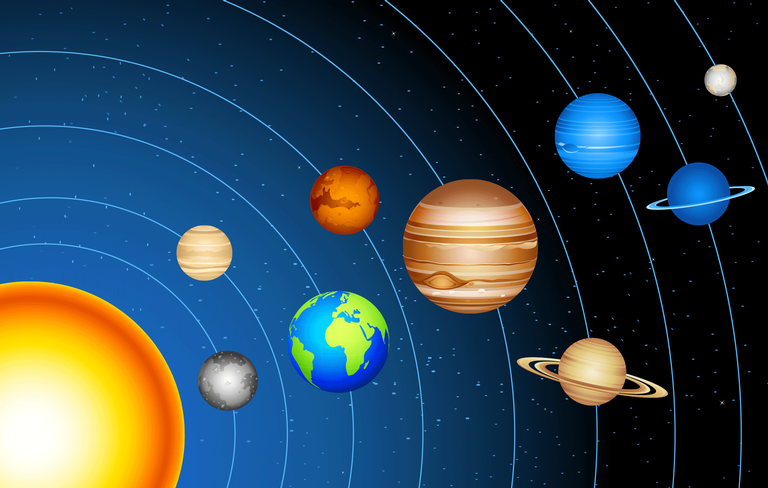 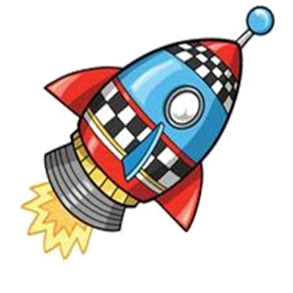 Уран — седьмая по удалённости от Солнца планета